Aktuellt Coronaläge Region Dalarna
201216

Roger Larsson, chefläkare
Översikt av läget
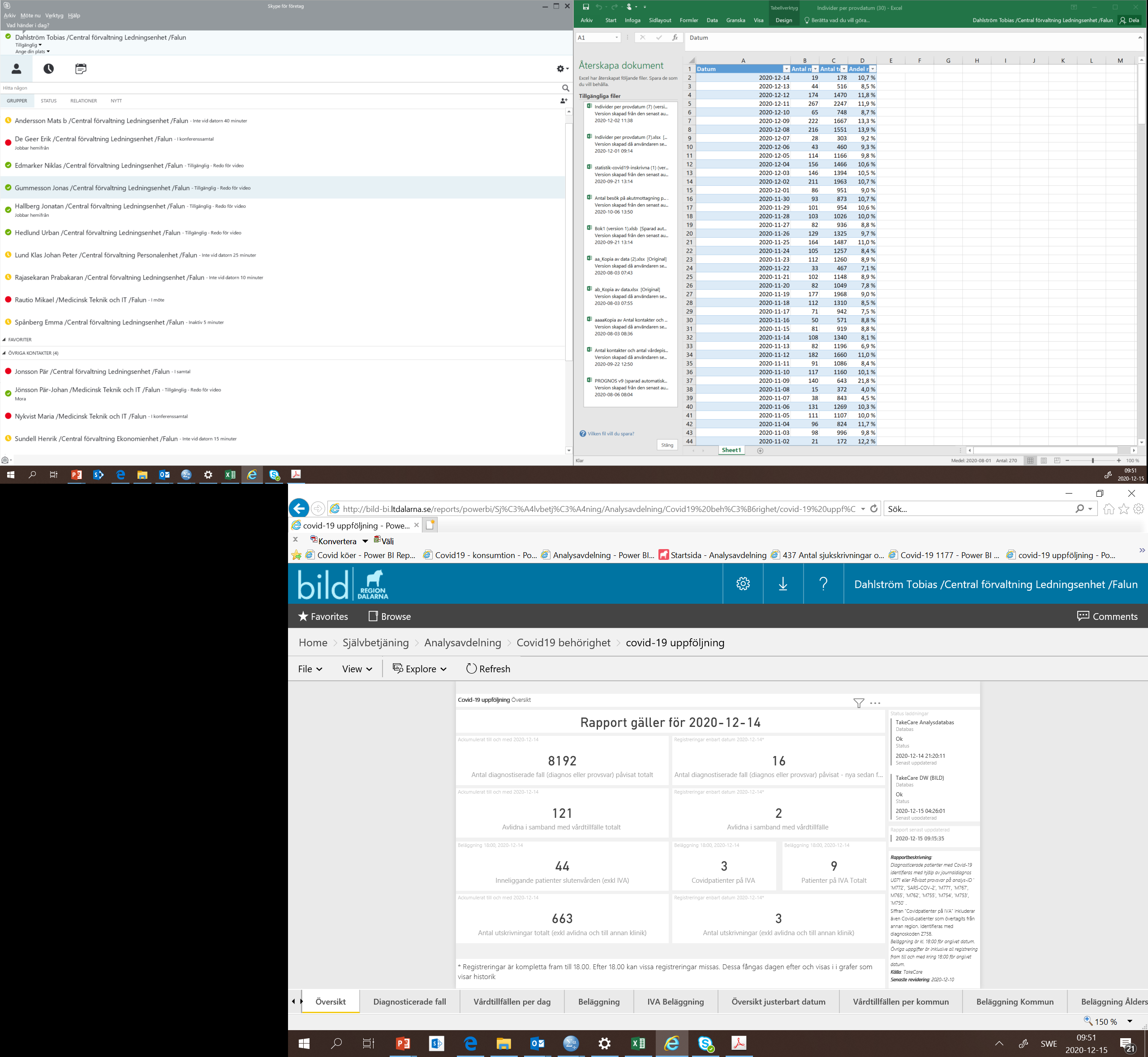 Plus 2 utomläns så tot 5
2
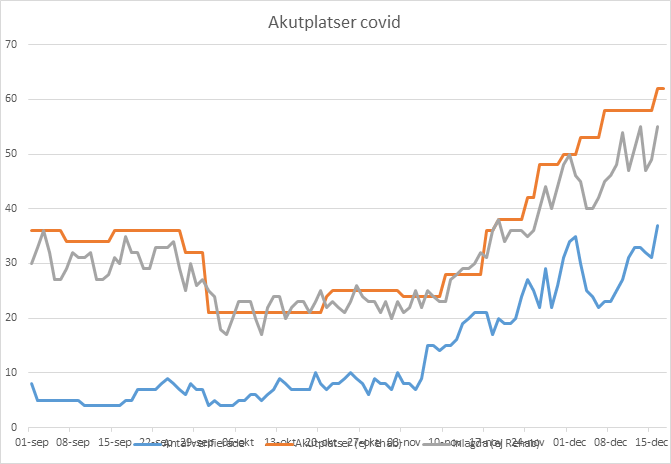 Ökat inflöde igår, just nu 4 (+5) på IVA, 
55 patienter varav 37st är covidpositiva.  
24 på avd 54 (15 positiva), 15 på ava (7 pos), 16 på avd 38.
Gyn avd 38 har nu ökat till 20 vårdplatser.
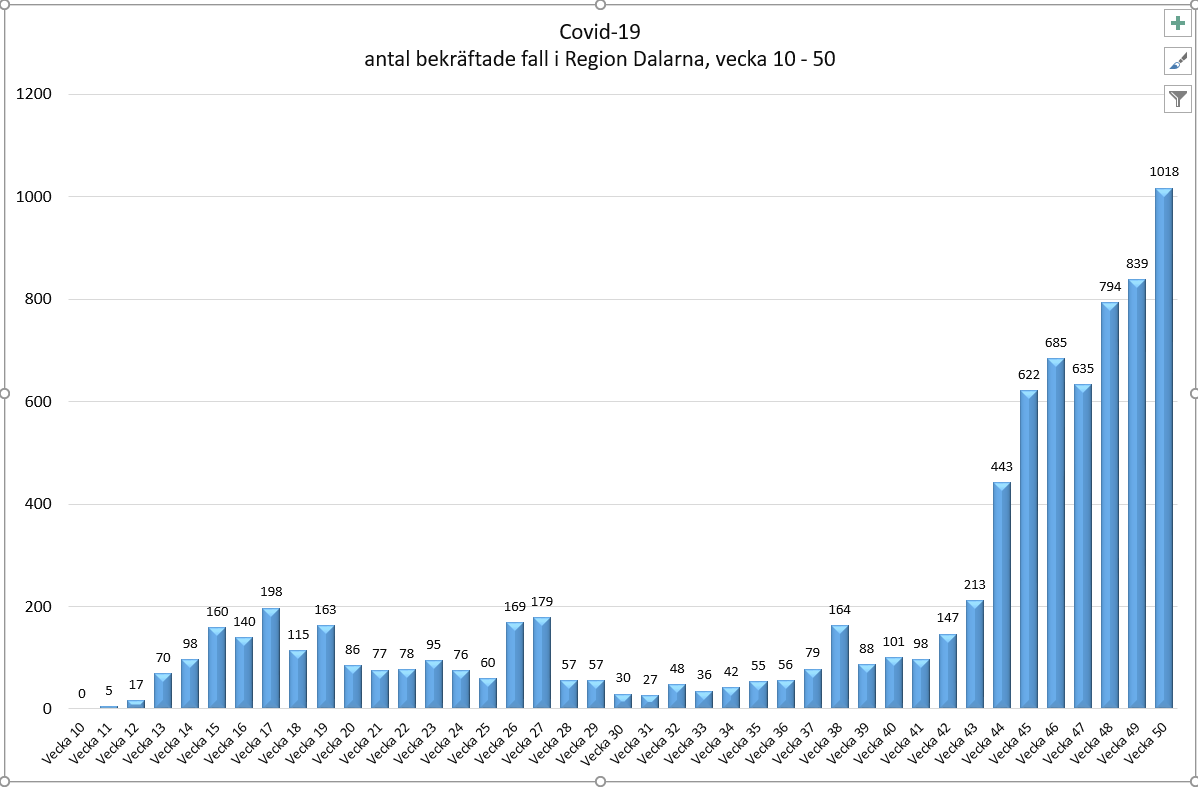 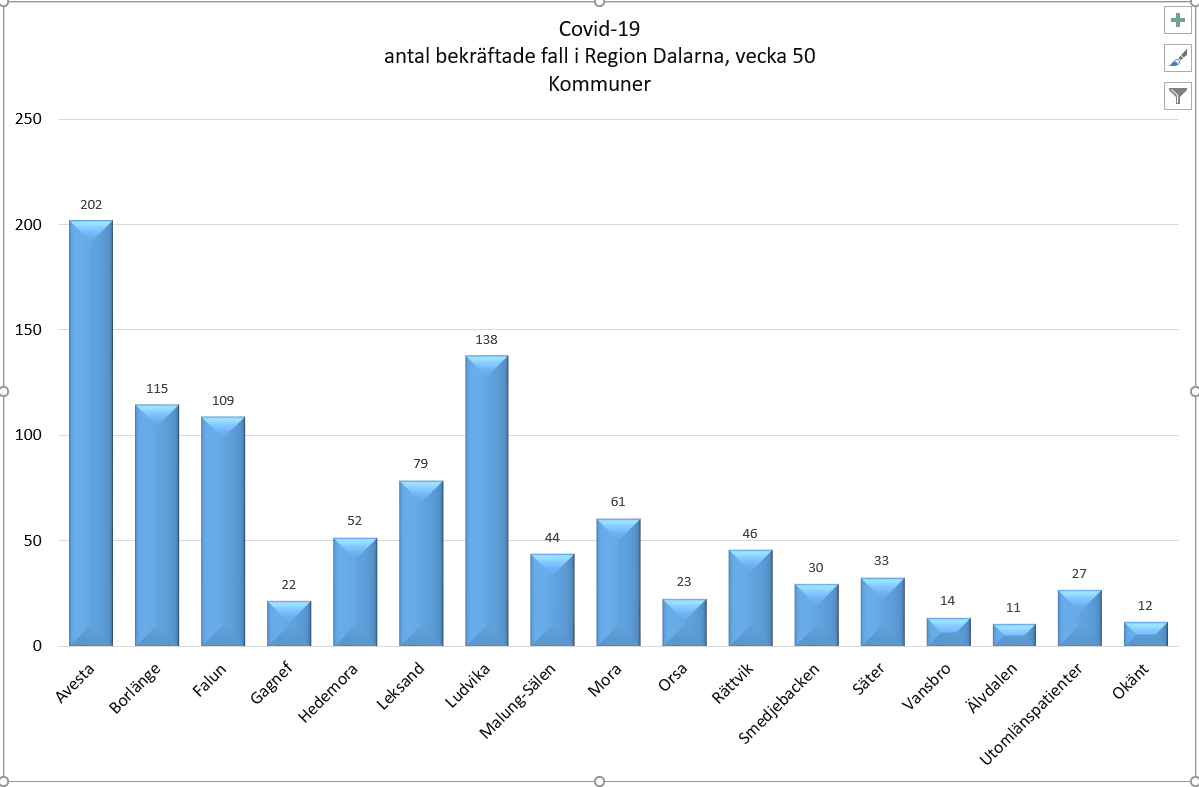 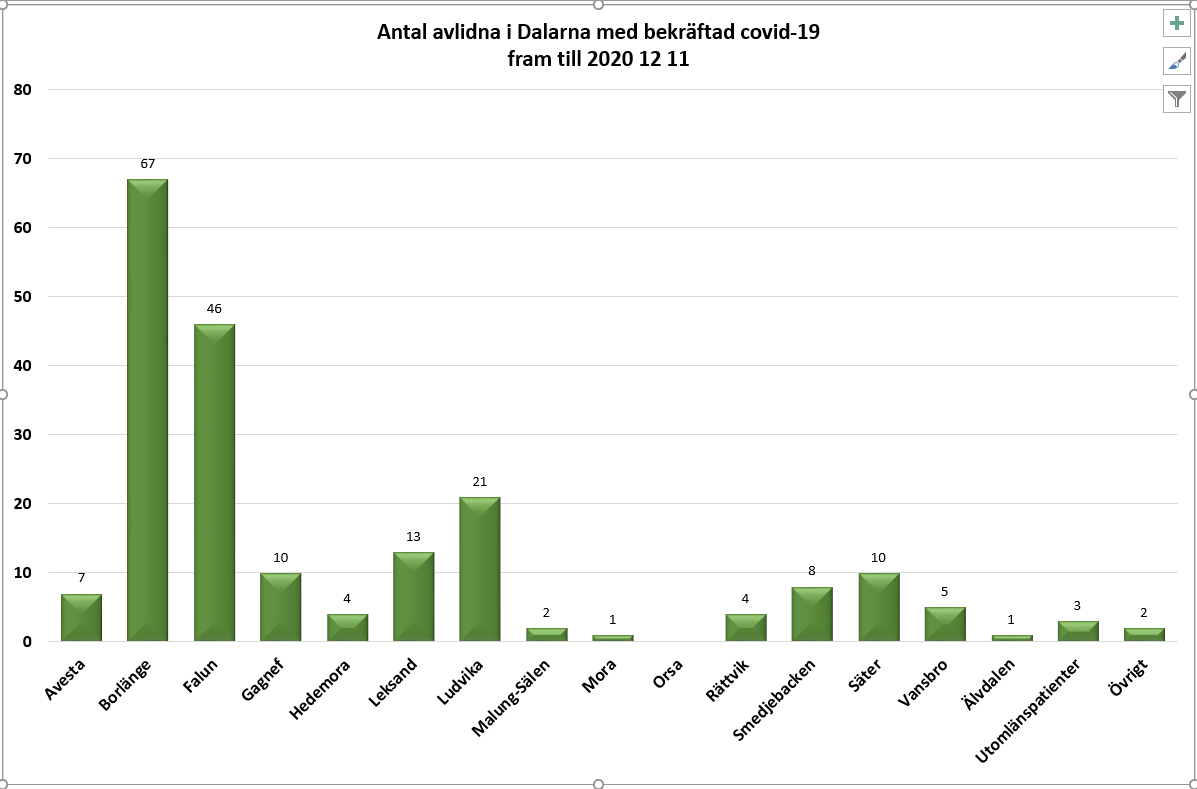 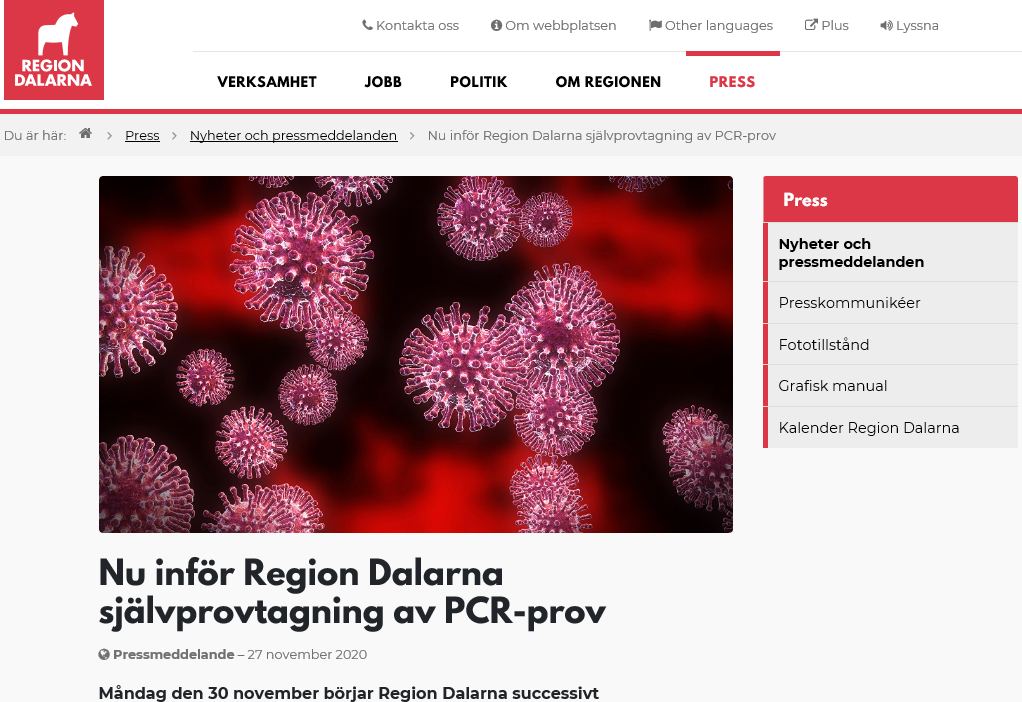 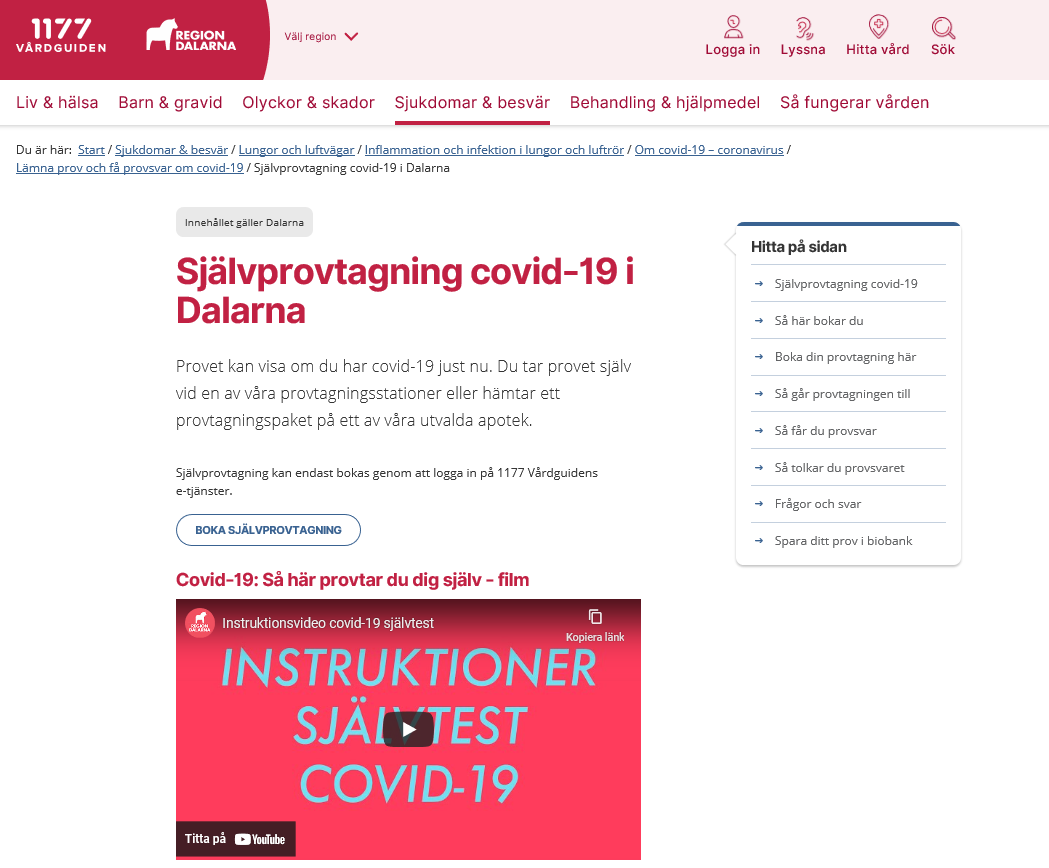 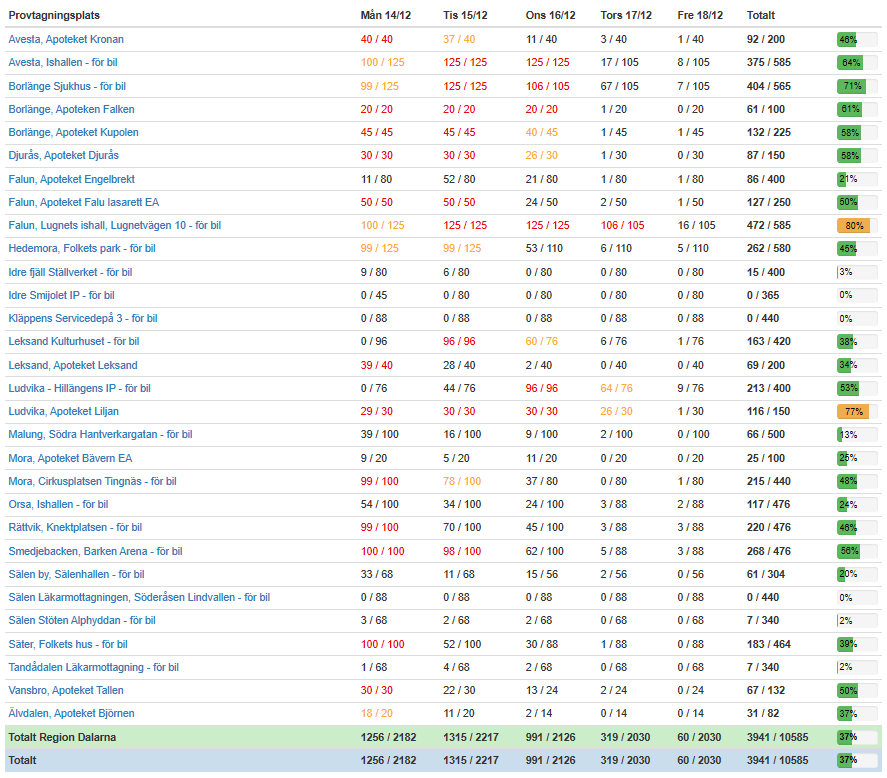 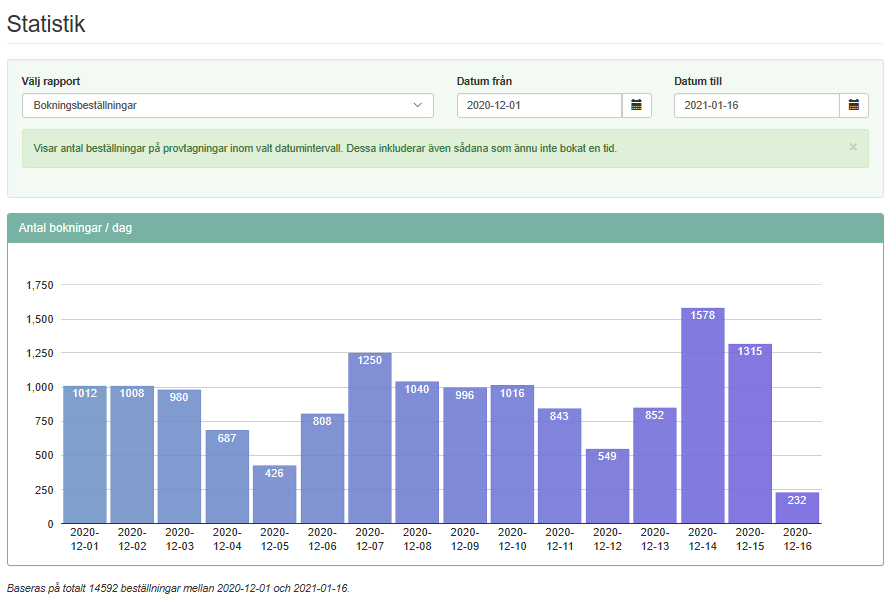 Mottagning Region Dalarna(nya mottagningen)
Pensionerade läkare ringer ut positiva PCR-prover från självprovtagningen

Från 17/12 övergår vård- och omsorgspersonal i kommuner samt regionpersonal som hanterats av Asylhälsan till självprovtagning

Den nya mottagningen kommer i första hand att ringa ut personalprovsvar och delvis allmänhetens provsvar.

En del av allmänhetens provsvar behöver svaras ut på vårdcentralerna.
Rutin för hur provsvar ska överföras till vårdcentralen behövs!
2020-12-16
11
Mottagning Region Dalarna(nya mottagningen)
Pensionerade läkare ringer ut positiva PCR-prover från självprovtagningen

Från 17/12 övergår vård- och omsorgspersonal i kommuner samt regionpersonal som hanterats av Asylhälsan till självprovtagning

Den nya mottagningen kommer i första hand att ringa ut personalprovsvar och delvis allmänhetens provsvar.

En del av allmänhetens provsvar behöver svaras ut på vårdcentralerna.
Rutin för hur provsvar ska överföras till vårdcentralen behövs!
2020-12-16
12
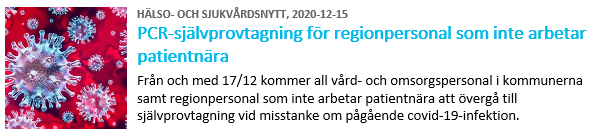 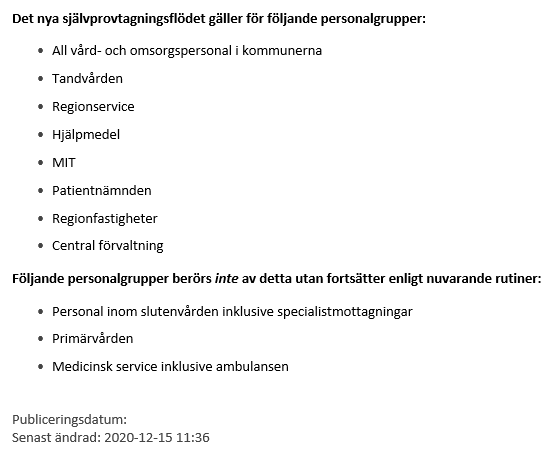 Vad göra med allmänhetens provsvar på vc ?
Kort anamnes som tidigare
Allmäntillstånd, riskgrupp, tromboembolisk risk, arbetar med?
Muntlig information om förhållningsregler
Smittskyddsanmälan

Länk direkt från positivt provsvar på 1177:
https://slf.se/smittskyddslakarforeningen/smittskyddsblad/
De kan även få så kallad smittbärarpenning. För att få information om det, se Information till hushållskontakter.
2020-12-16
14
Vad göra med allmänhetens provsvar på vc ?Smittspårning: länk i positivt provsvar:
Du ska enligt smittskyddslagen medverka i smittspårning.  

1. Tänk igenom vilka personer du har varit i nära kontakt med… från och med 24 timmar innan du först kände dig sjuk och fick symtom på covid-19 till och med nu.
Med nära kontakt menas en person som du träffat under minst 15 minuter inom 2 meters avstånd. Personer du bor ihop med räknas alltid som nära kontakter. OBS!

2. Ring, sms:a eller mejla dem du varit i nära kontakt med och informera dem om att de kan ha blivit utsatta för smitta: Till dig som kan ha utsatts för coronasmitta
2020-12-16
15
Supporten är till för allmänheten och personal och kan
Guida invånare till att boka sin egen provtagning förutsatt att denne har e-legitimation.(OBS-om en invånare ringer till er och säger att denne inte har bank-ID kan denne inte hänvisas vidare till supporten för bokning. Invånaren ska då bokas in via er på vårdcentralen.)
Svara på frågor om bokningsläget
Svara på frågor om hur själva provtagningen går till 
Boka in tider för serologiprovtagning för allmänhet som inte har e-legitimation
Felsökningar
2020-12-16
16
Kontaktvägar till support
Allmänhet och personal
Supporten på 
tel 010-24 99 288 
mail provtagning.covid@regiondalarna.se


Verksamheten
mail provtagning.covid@regiondalarna.se
2020-12-16
17
PCR-testning av barn i Dalarna
Barn behöver inte vara hemma vid lätta besvär som snabbt går över
t ex enstaka hostningar, rinnande näsa efter utevistelse. 

Barn under 10 år
	Stanna hemma utan att testa sig.
	Undantag smittspårning.

Barn 10-12 år 
	Testas på vårdcentralen

Barn från 13 år och uppåt
Självprovtagning. 
Vårdnadshavare bör v b hjälpa till. E-legitimation krävs!
2020-12-16
18
Barn: handläggning vid symptom utifrån provsvar
Positivt PCR
Stanna hemma tills man är allmänt förbättrad sedan 2 d, i totalt minst en vecka

Negativt PCR
Stanna hemma tills allmäntillståndet har förbättrats 

Om prov ej tagits: 

Barn från förskoleåldern t o m 9 år: stanna hemma tills man har varit symptomfri i 48 timmar
Om lindriga symptom kvarstår, kan man återgå till förskolan/skolan efter en vecka

Från 10 år och uppåt: (samma som vid positivt prov och som för vuxna som ej testat sig) 
stanna hemma tills man är allmänt förbättrad sedan 2 d, i totalt minst en vecka
2020-12-16
19
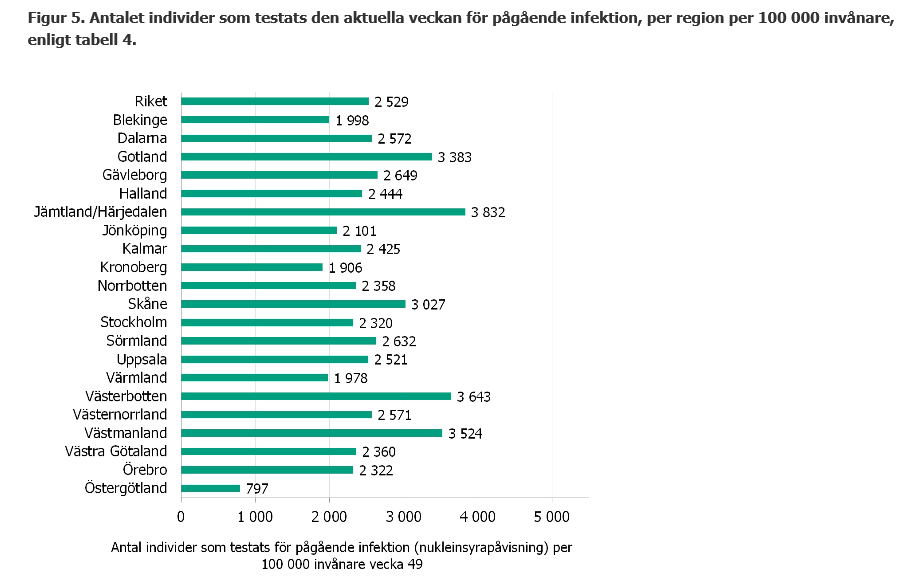 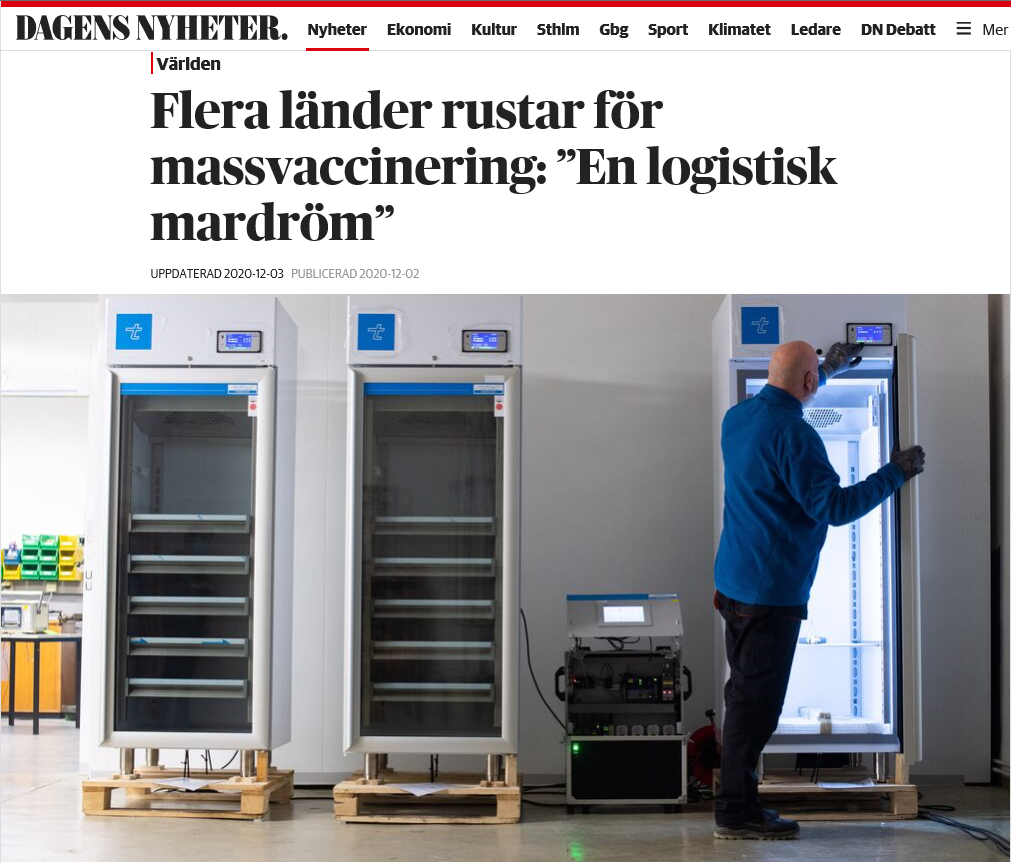 Vaccinationer Covid-19
Leveranser sker per vecka, fördelning per vecka kan variera
Vaccinationer
Vaccinationer Covid-19
De flesta vaccin kommer att ges i två doser (av samma sort)
Pfizer - Vaccinet ska ges i två doser, varav den andra efter minst tre veckor. Start vecka 2. Leveranserna kommer i transportlådor med kolsyreis och kräver specifik hantering och förvaring.
Moderna - Vaccinet ges i två doser med en månad emellan. Start vecka 3. 
AstraZeneca - Vaccinet ges i två doser med en månad emellan. Första leveranser planeras från februari månad.
Initiala prio-grupper
Personer som bor på särskilda boenden för äldre eller som har hemtjänst
Vård- och omsorgspersonal som arbetar nära personer som omfattas av första punkten
Nära hushållskontakter till personer som har hemtjänst